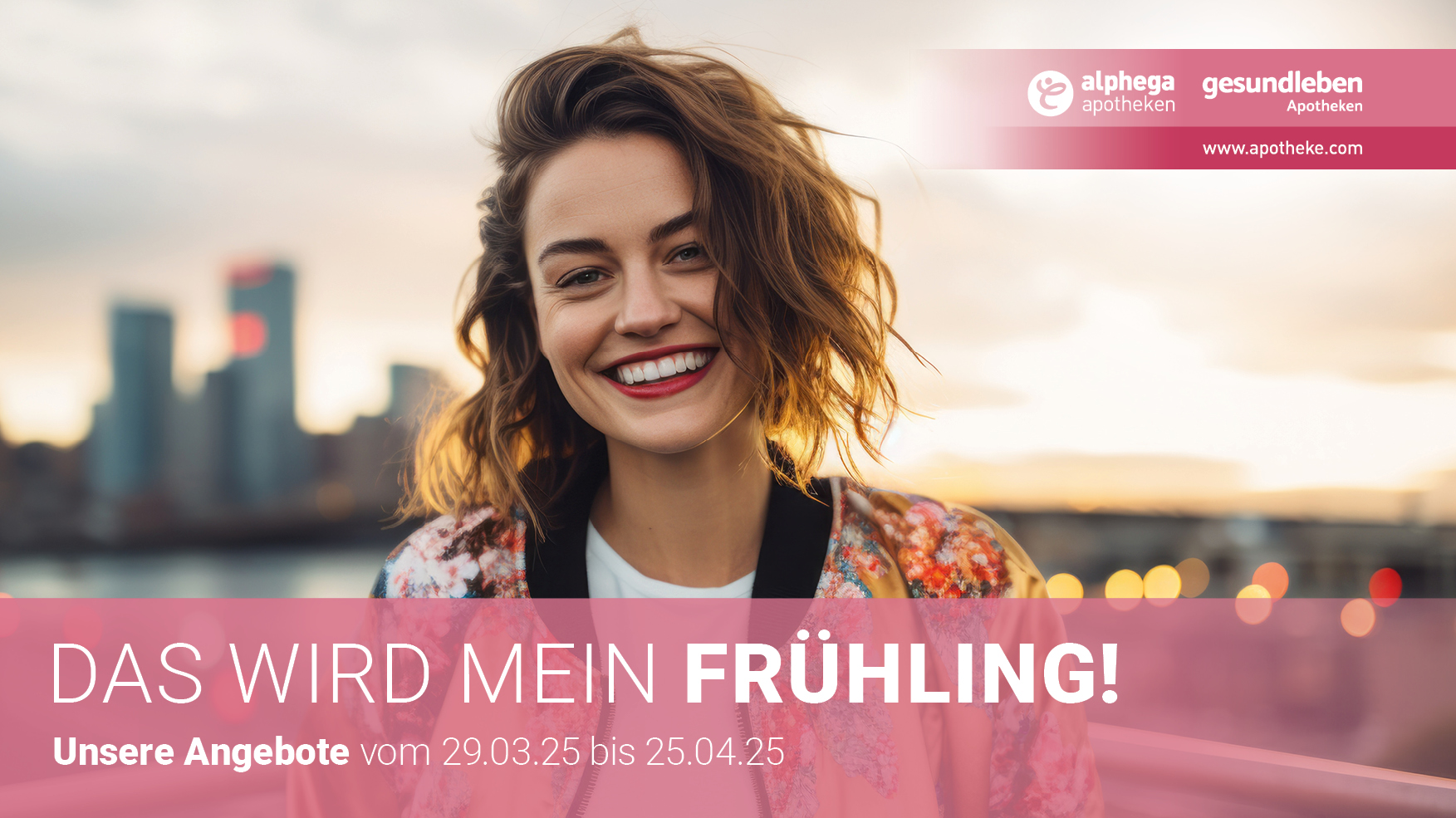 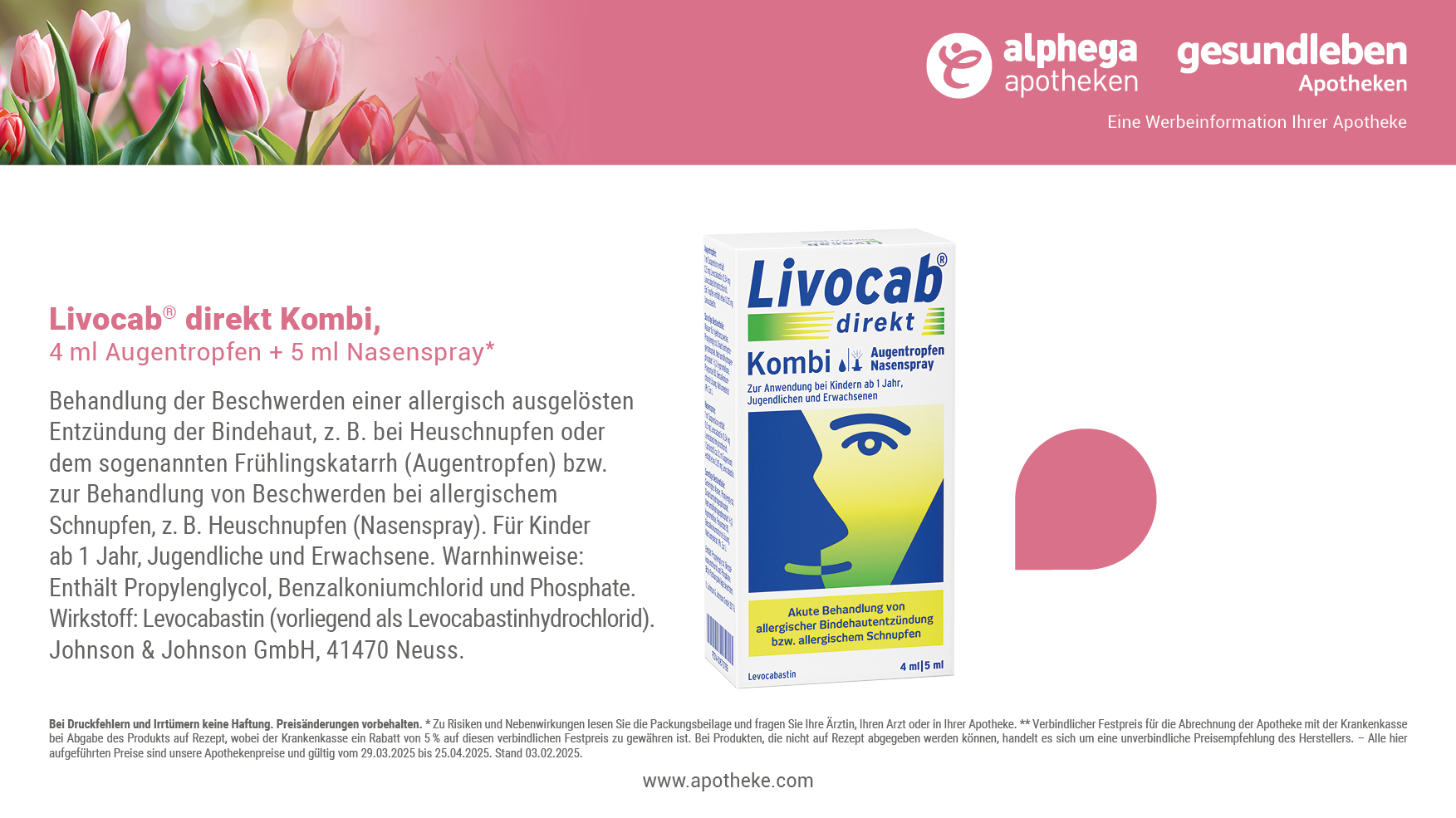 Unser
Preis
20,36 €
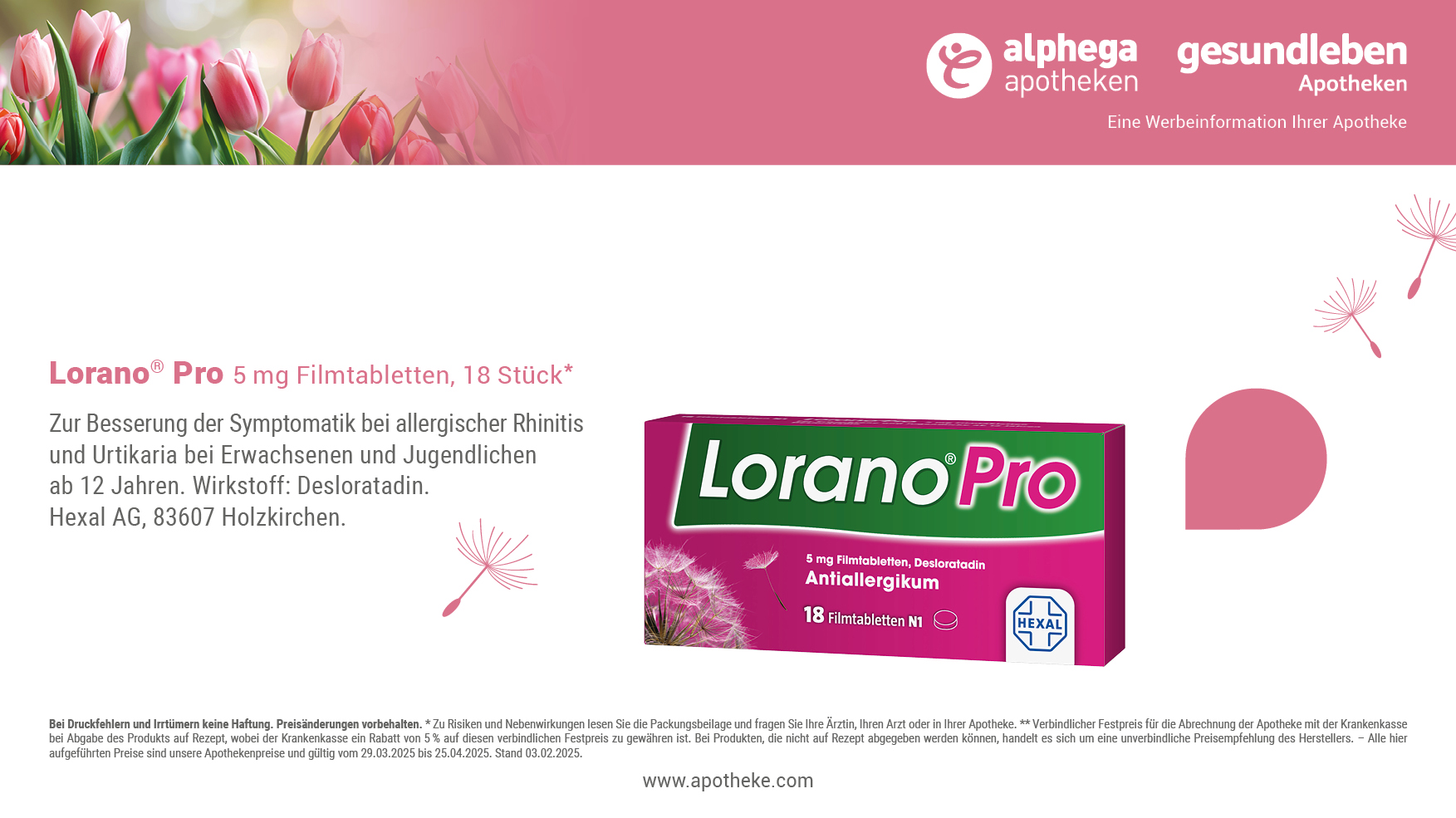 Unser
Preis
12,58 €
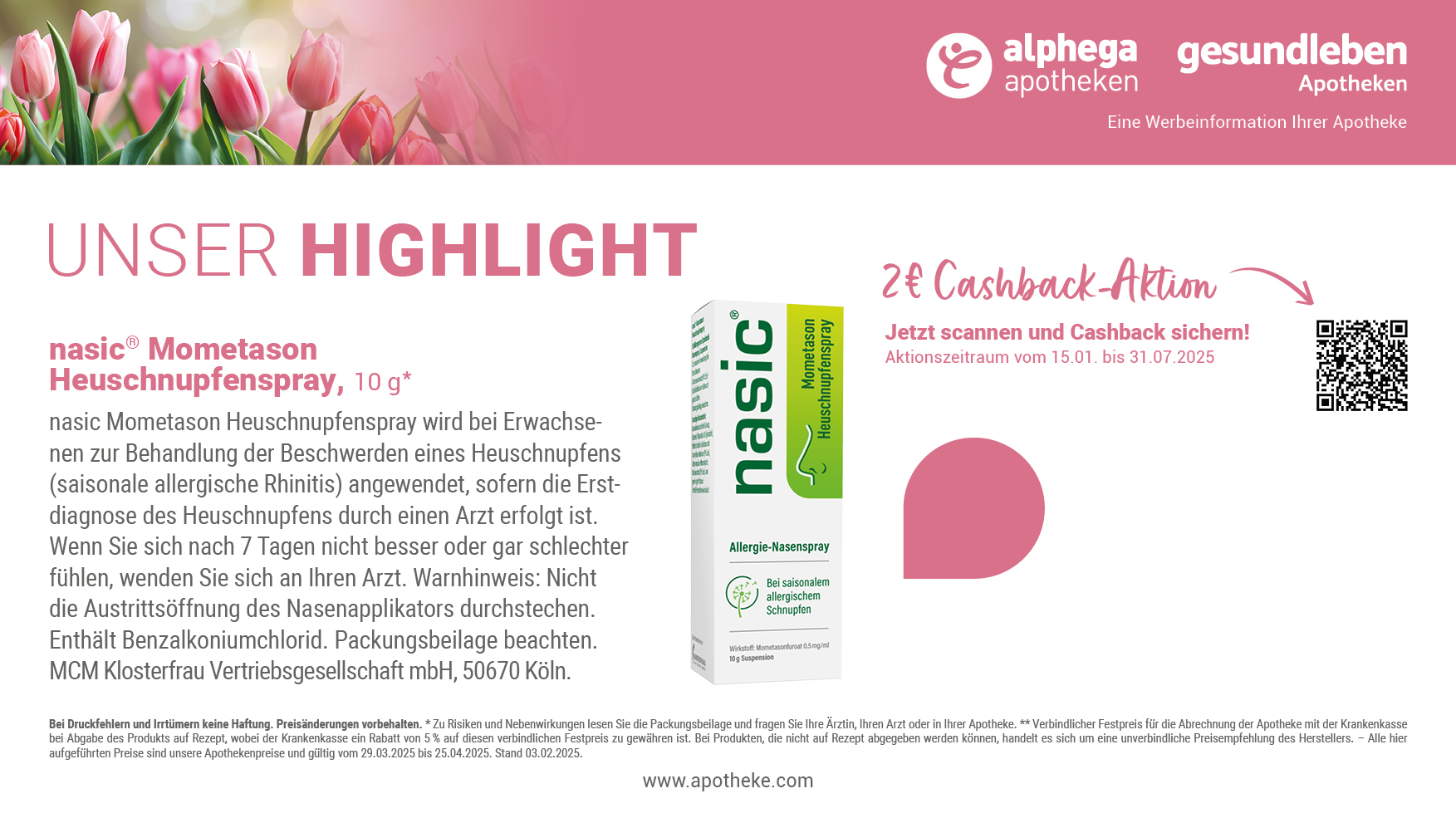 Unser
Preis
12,65 €
1.265,00 € pro 1.000 ml
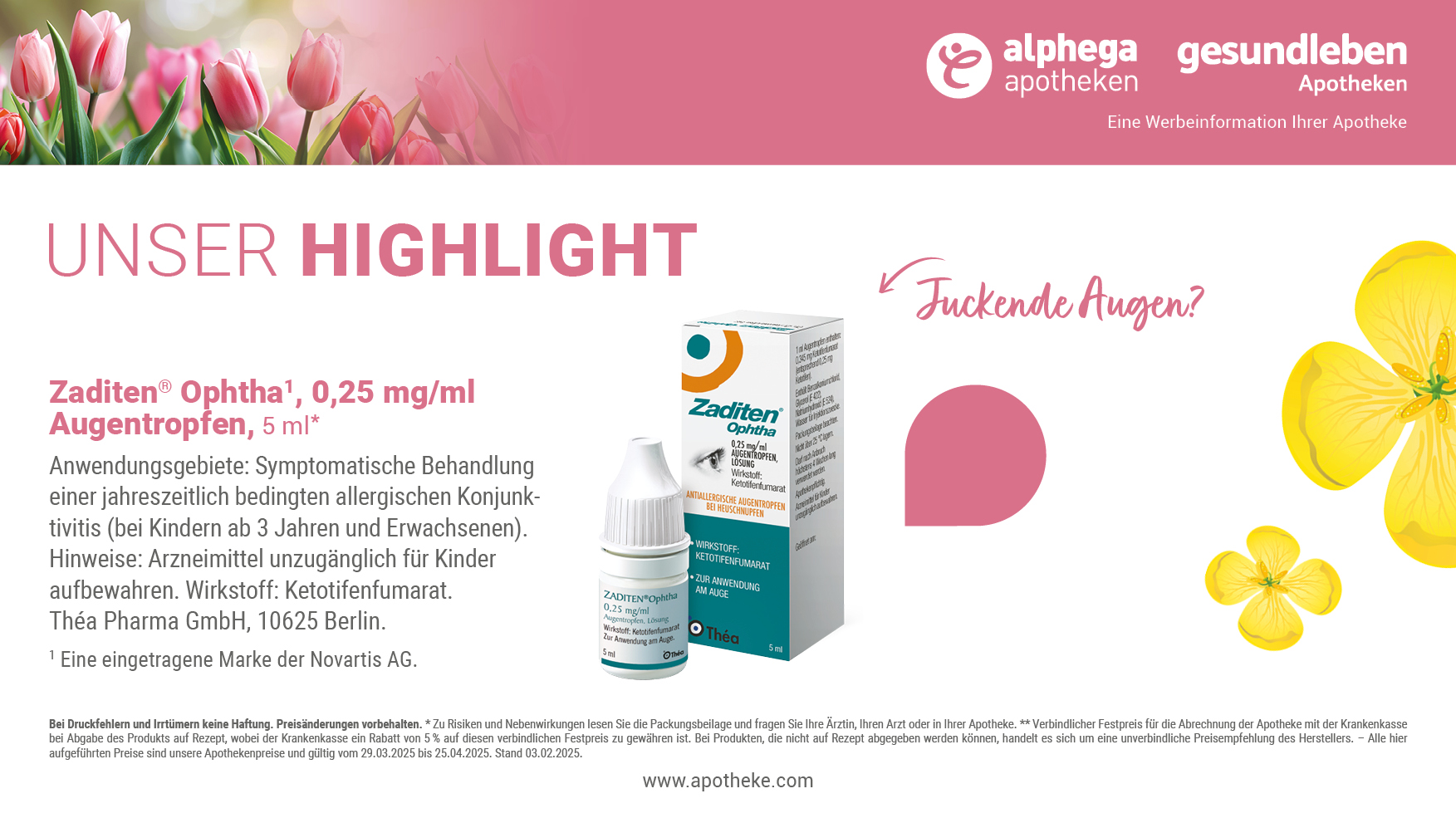 Unser
Preis
12,85 €
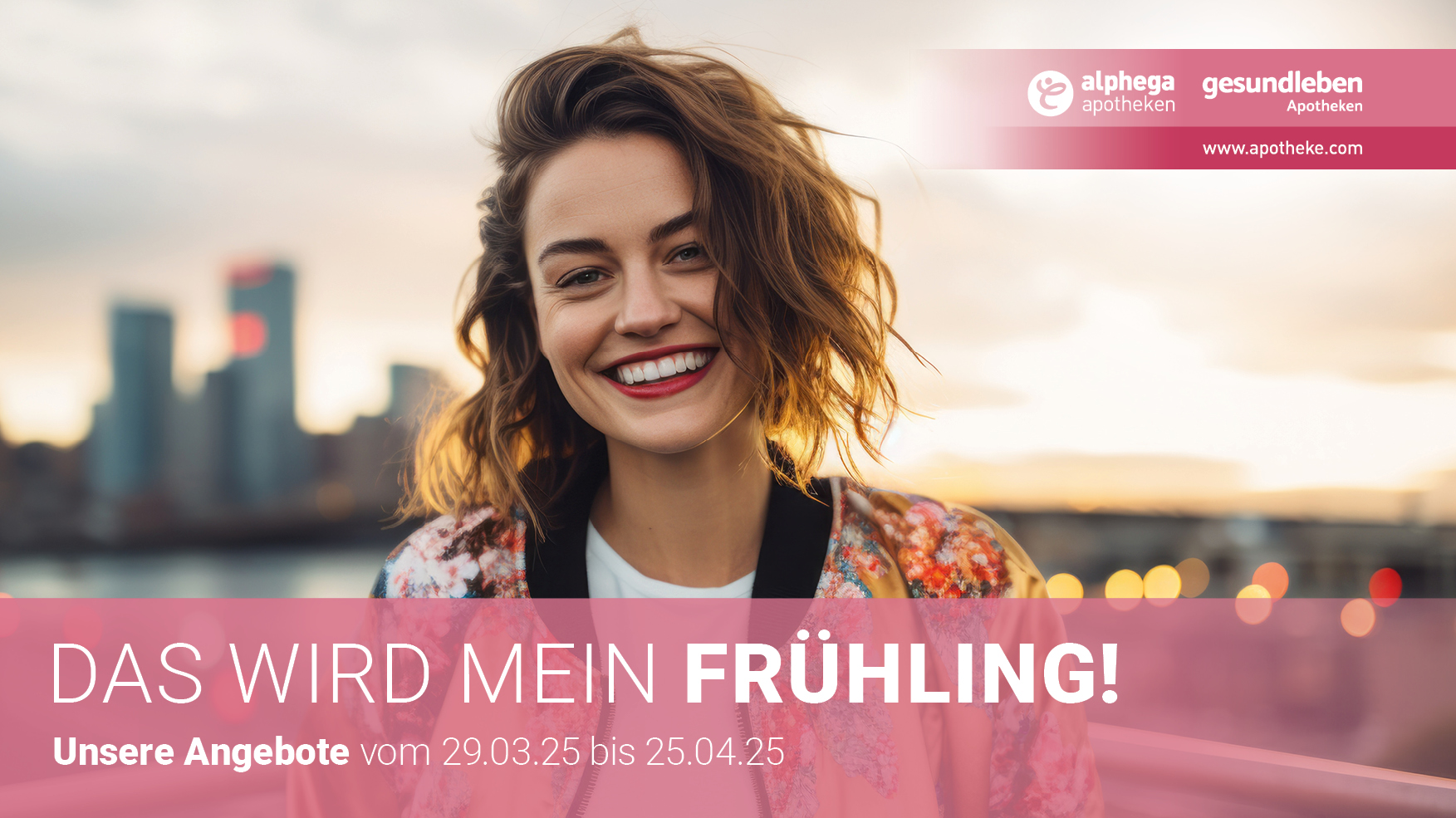 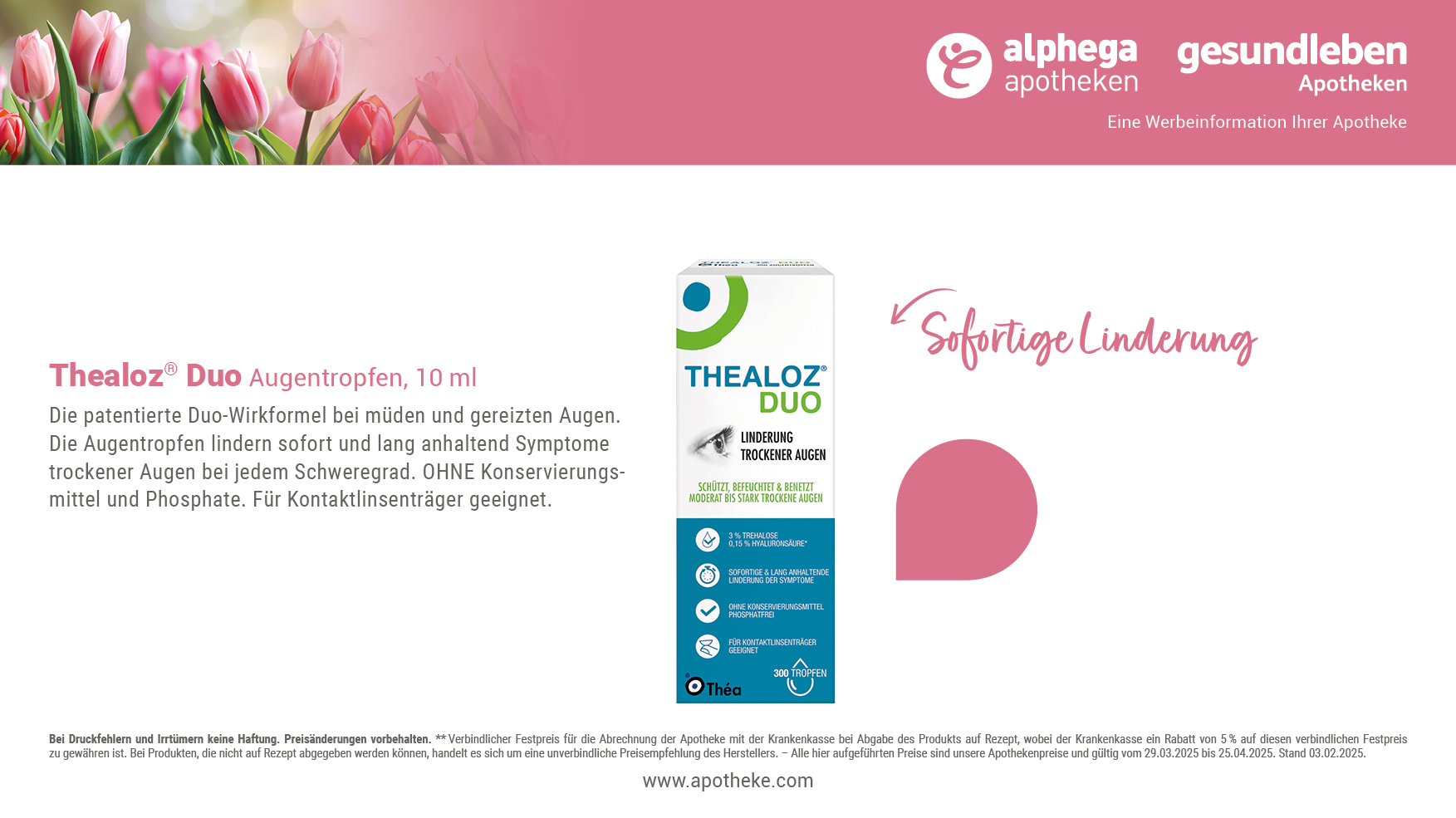 19%
sparen!
13,19 €
16,45 €**
1.319,00 € pro 1.000 ml
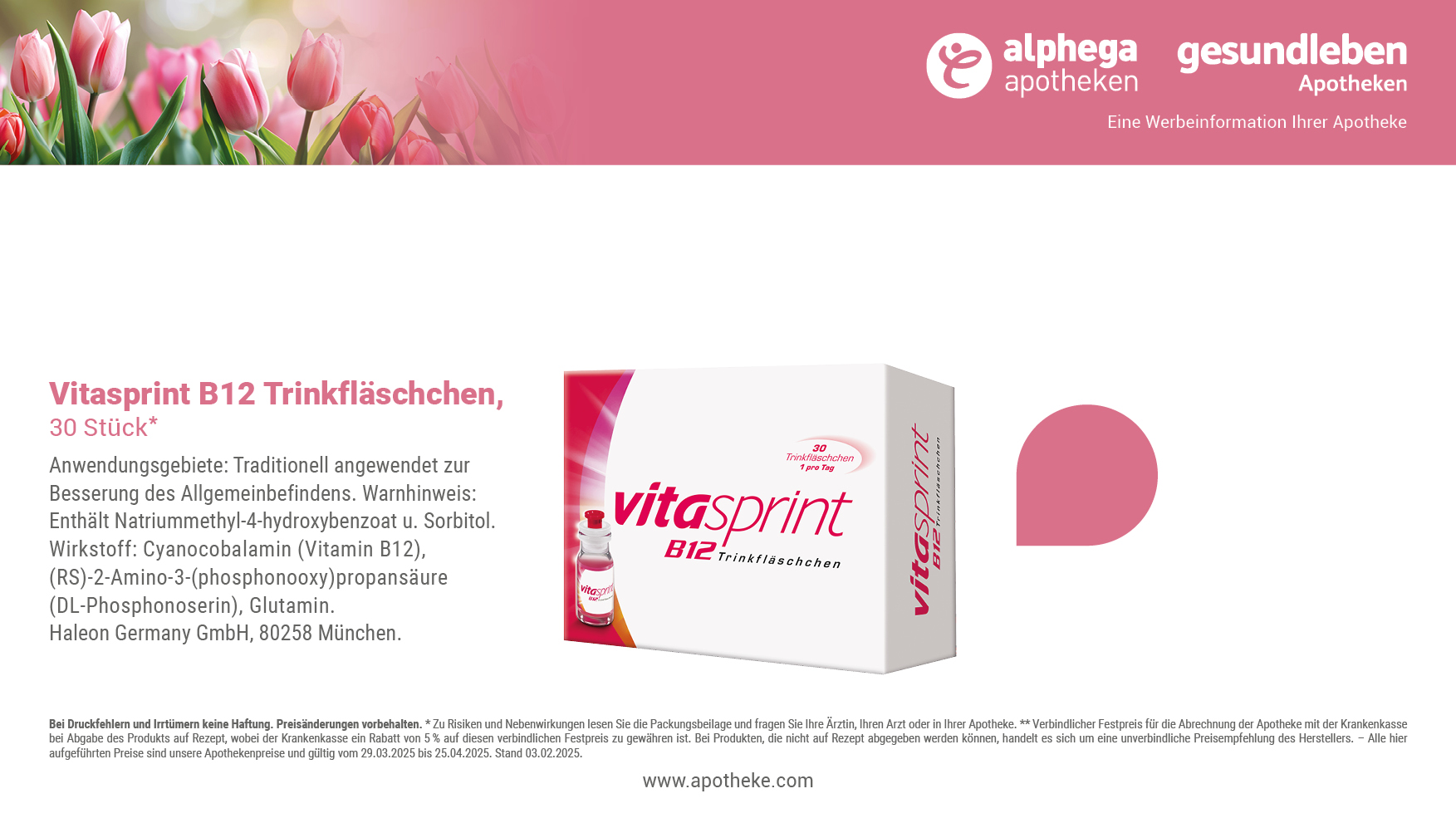 Unser
Preis
44,99 €
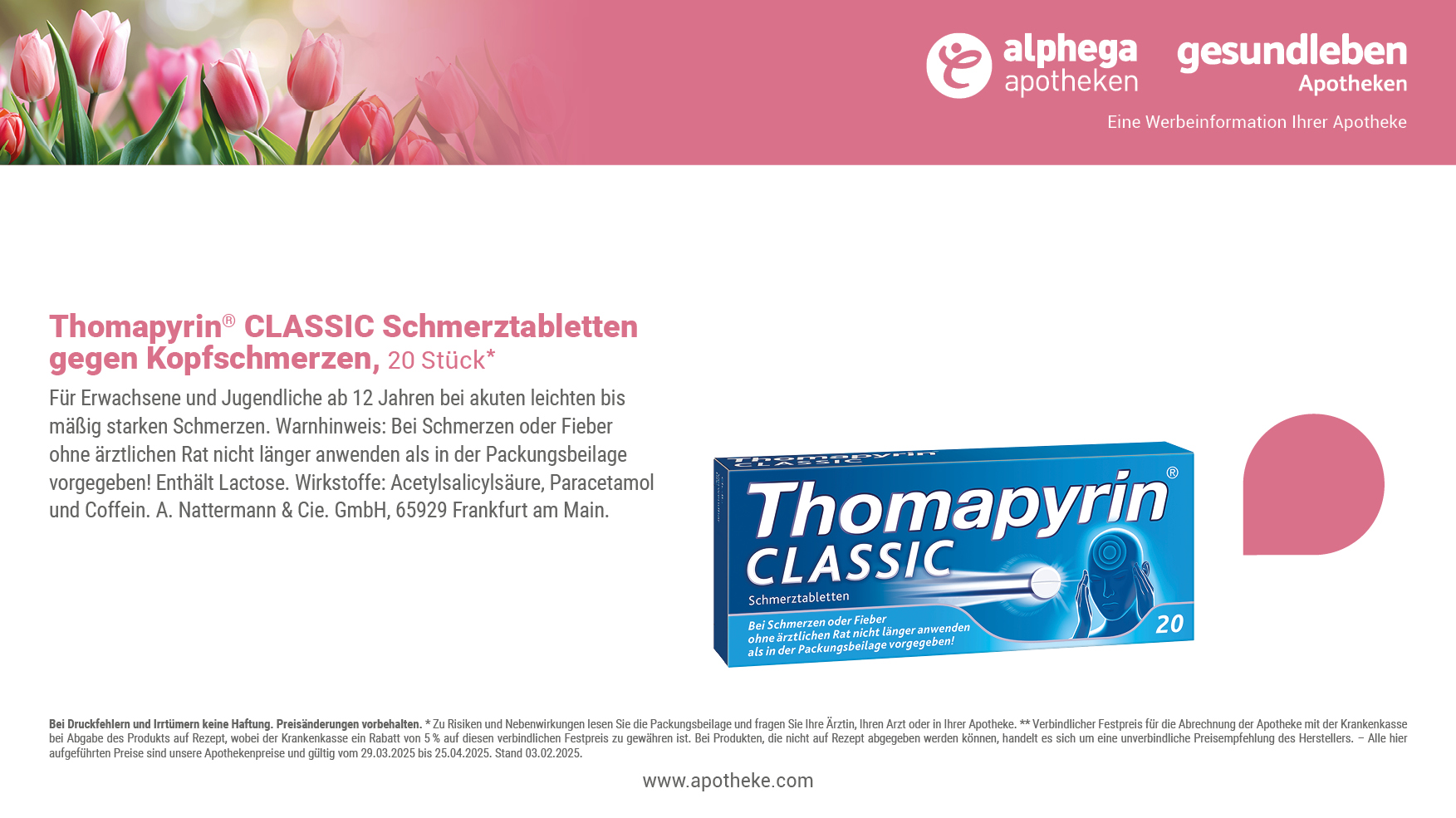 Unser
Preis
8,69 €
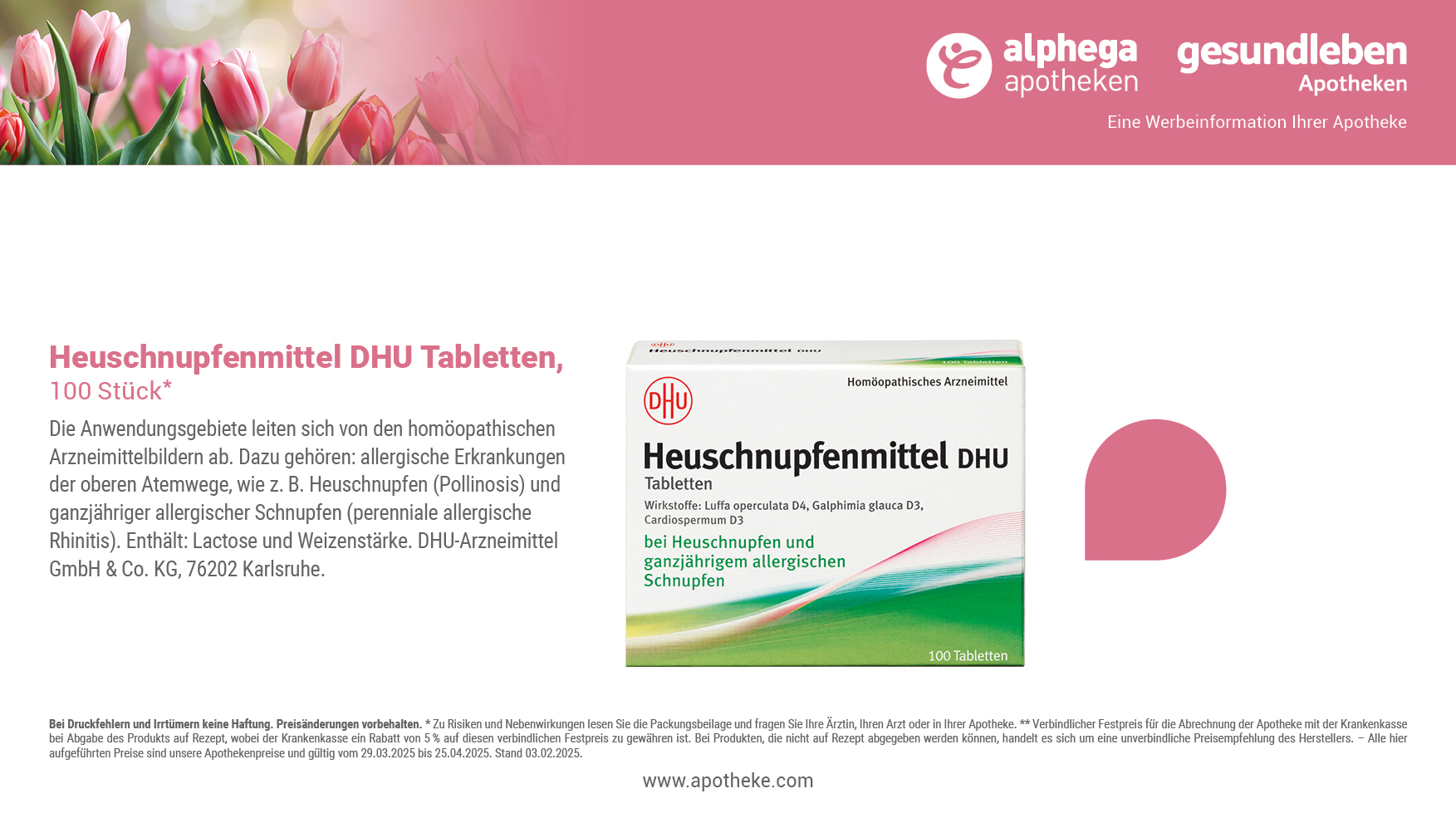 Unser
Preis
18,49 €
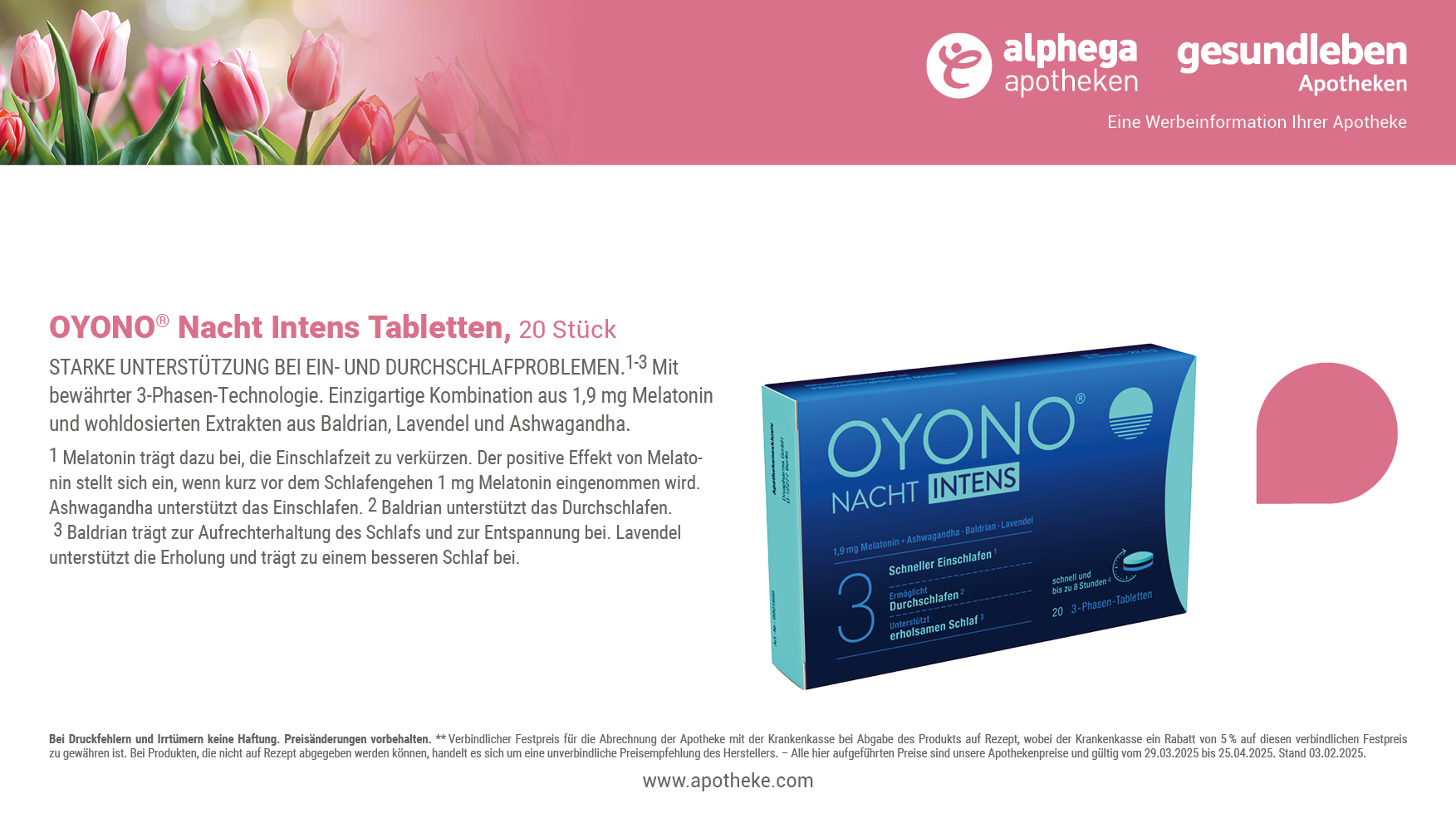 20%
sparen!
14,29 €
17,95 €**
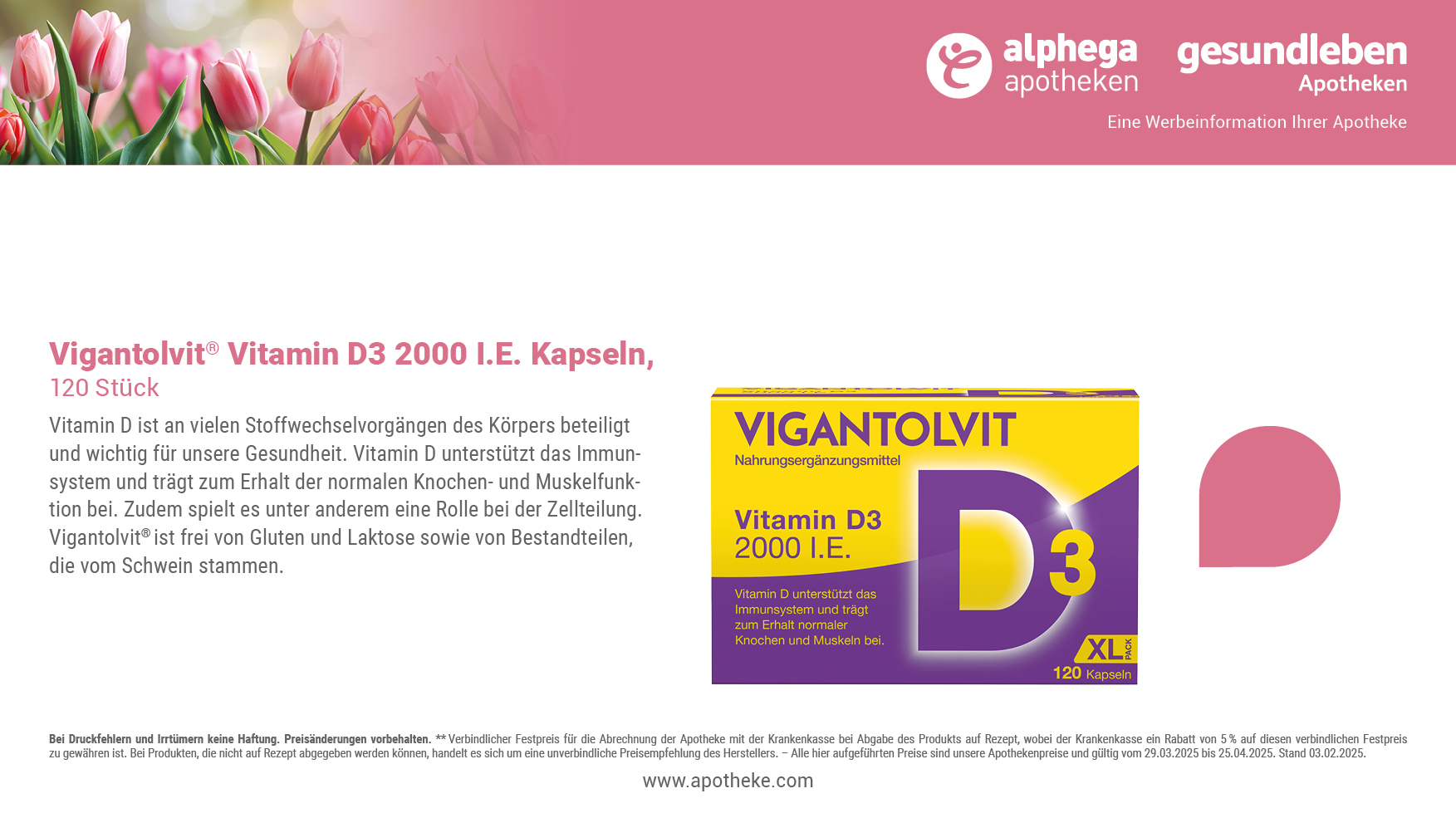 20%
sparen!
14,29 €
17,99 €**
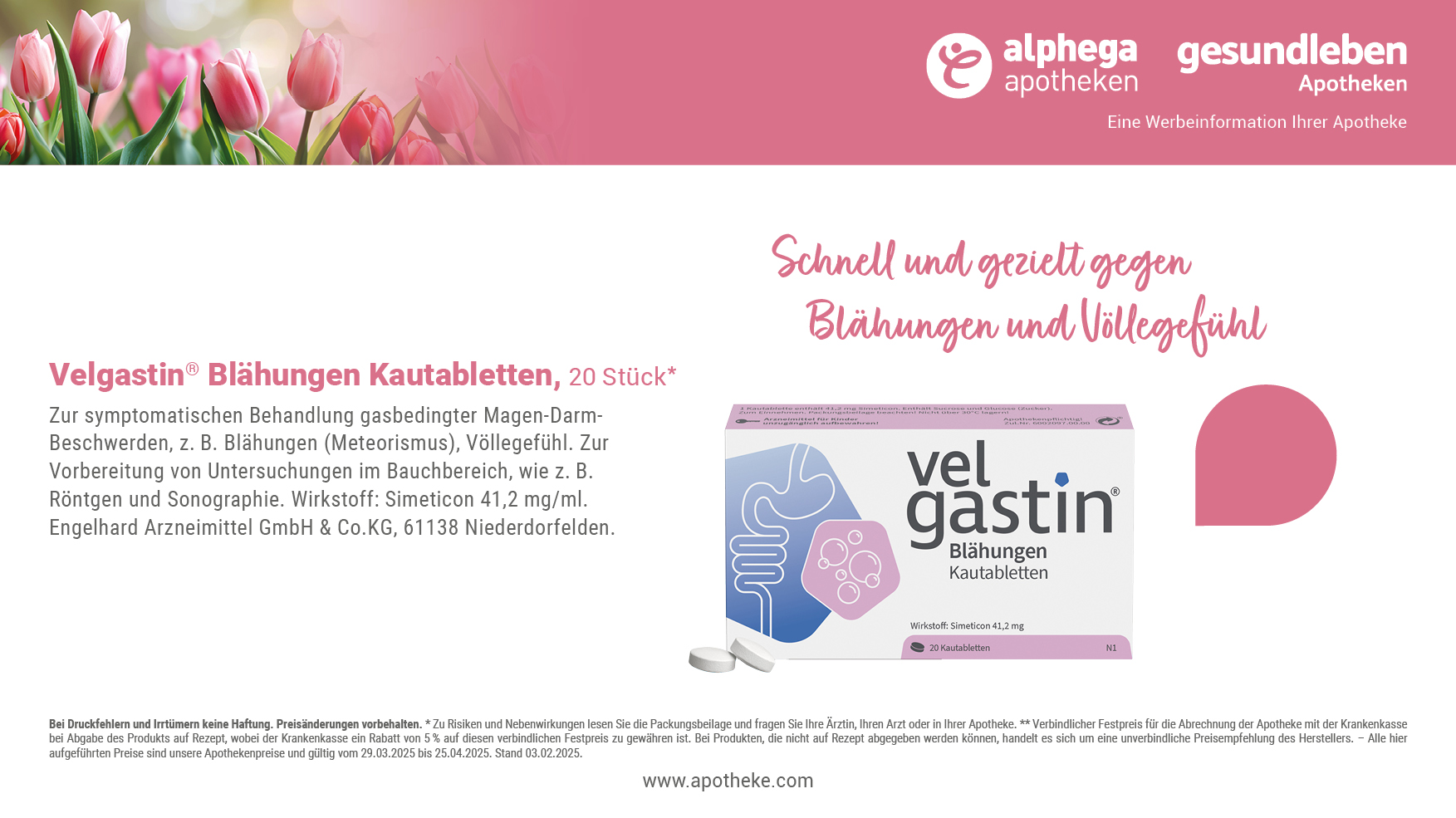 Unser
Preis
6,38 €
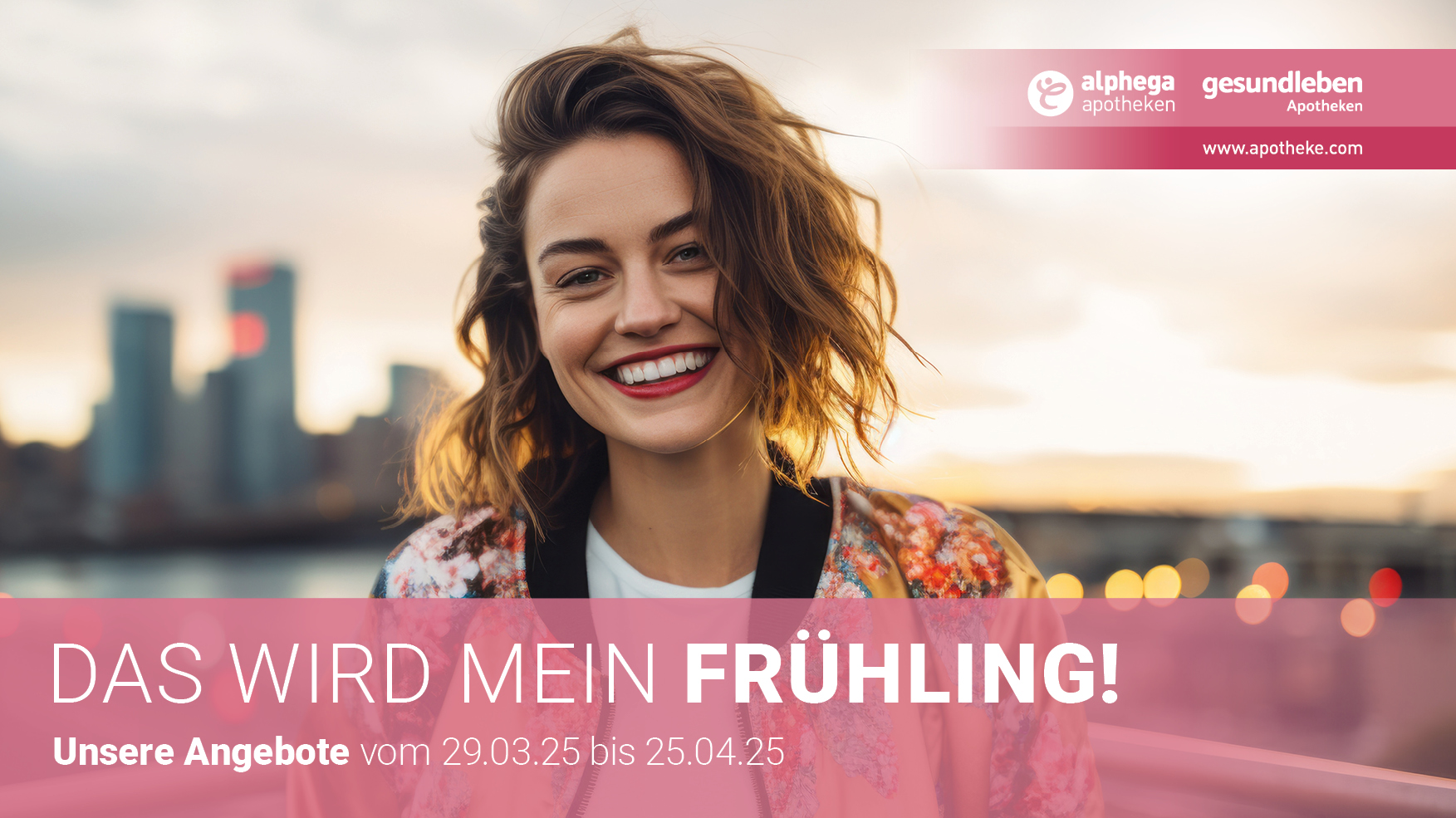 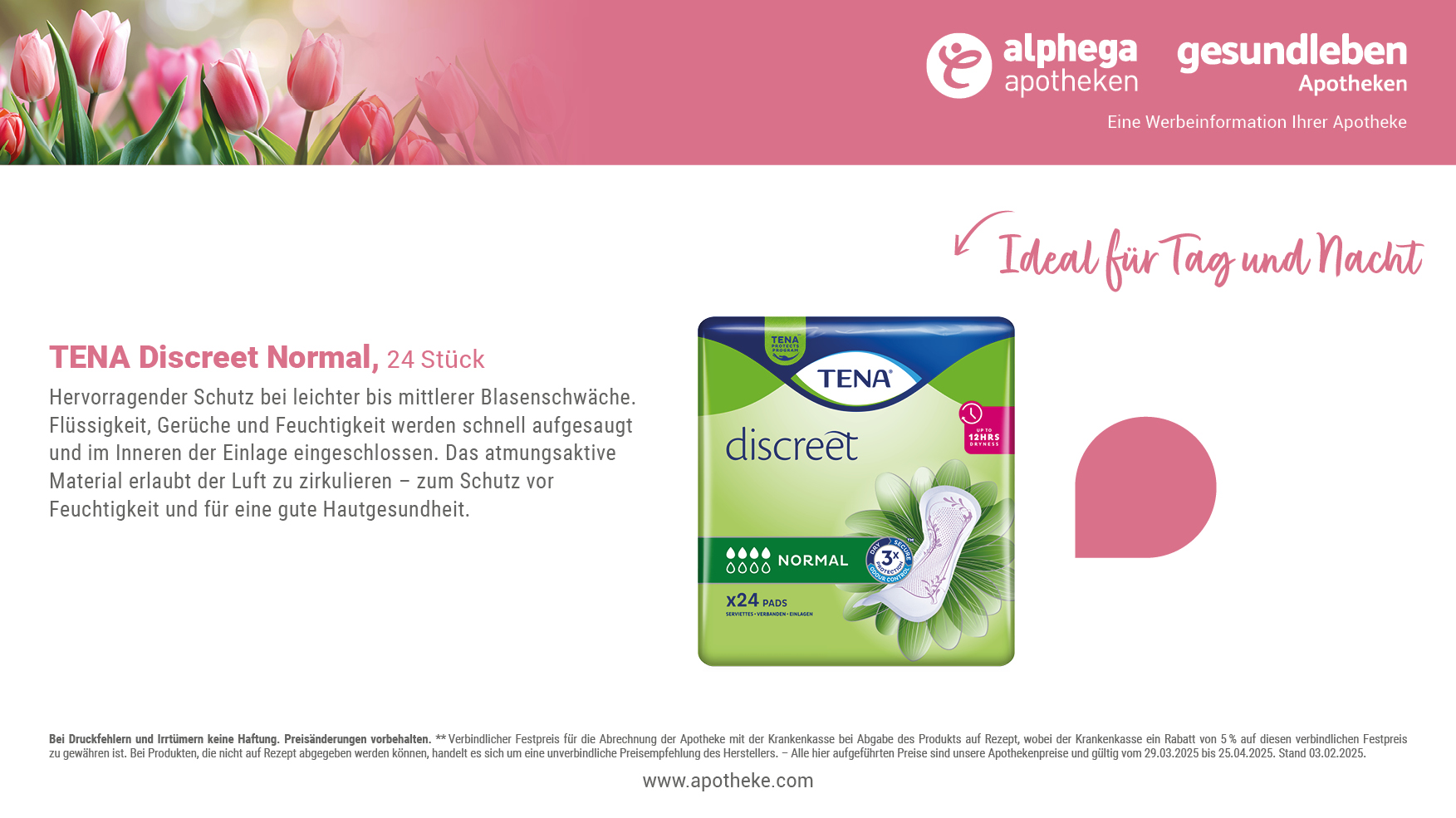 Unser
Preis
12,39 €
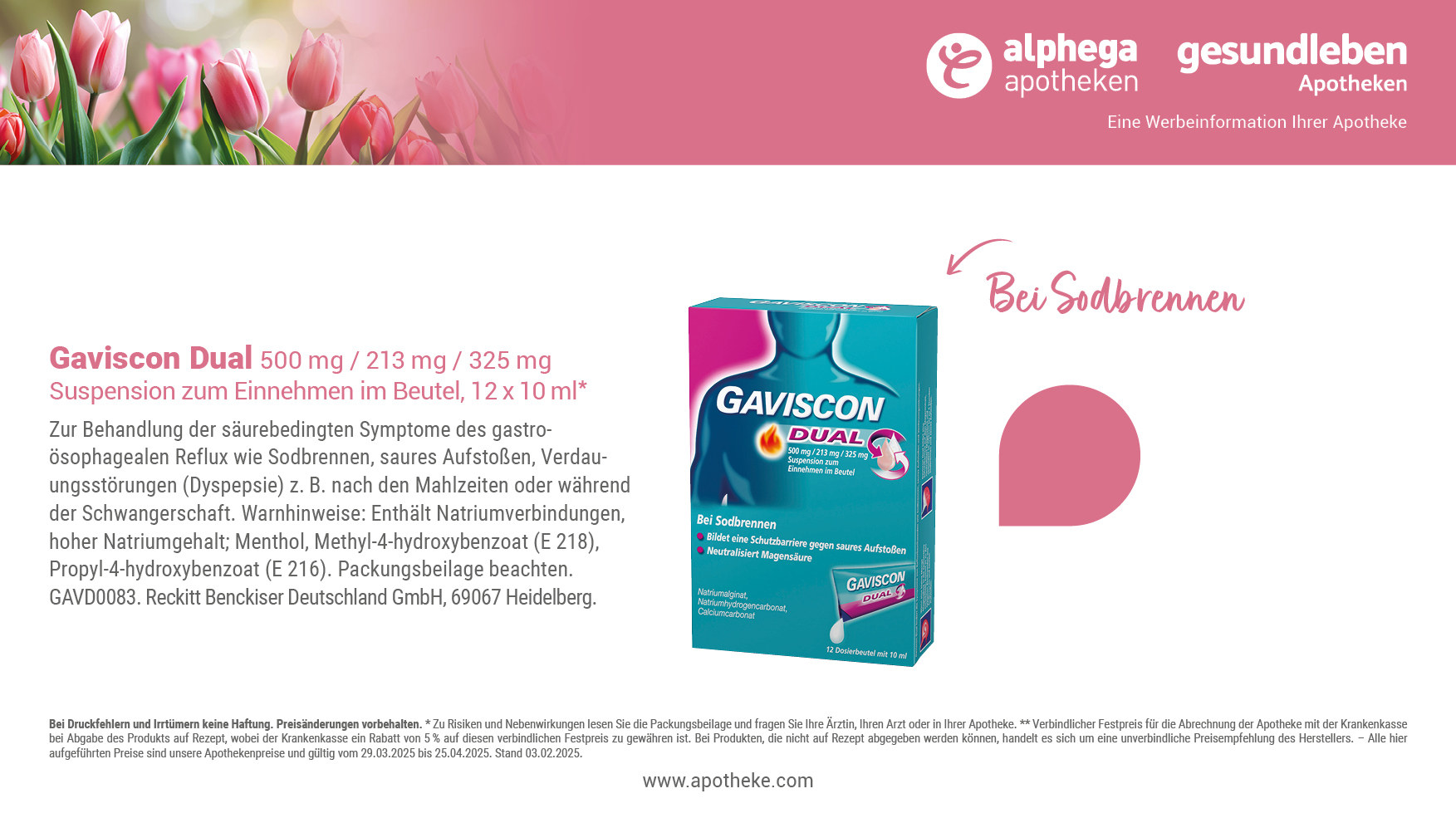 Unser
Preis
12,97 €
108,08 € pro 1.000 ml
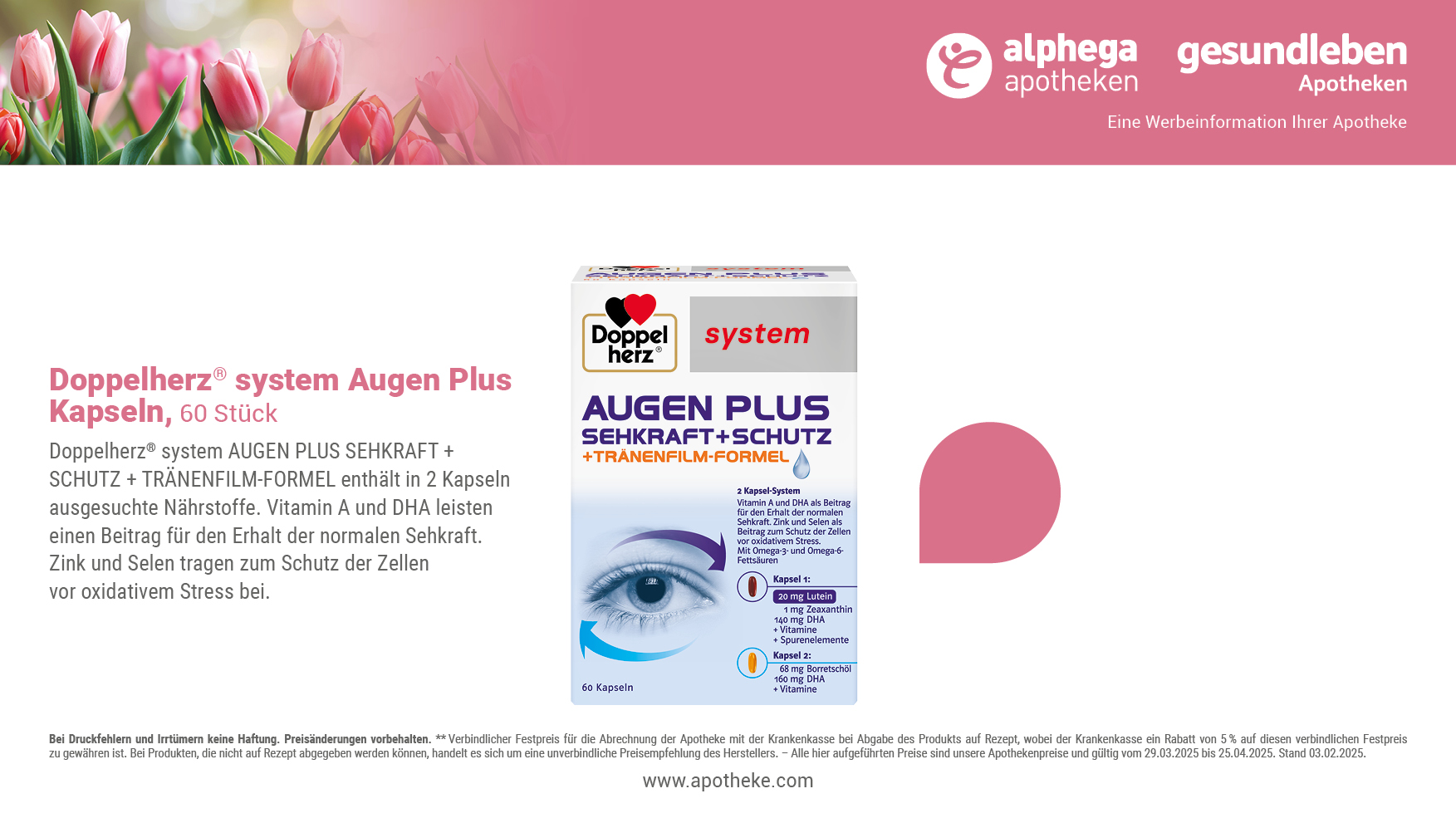 20%
sparen!
15,89 €
19,95 €**
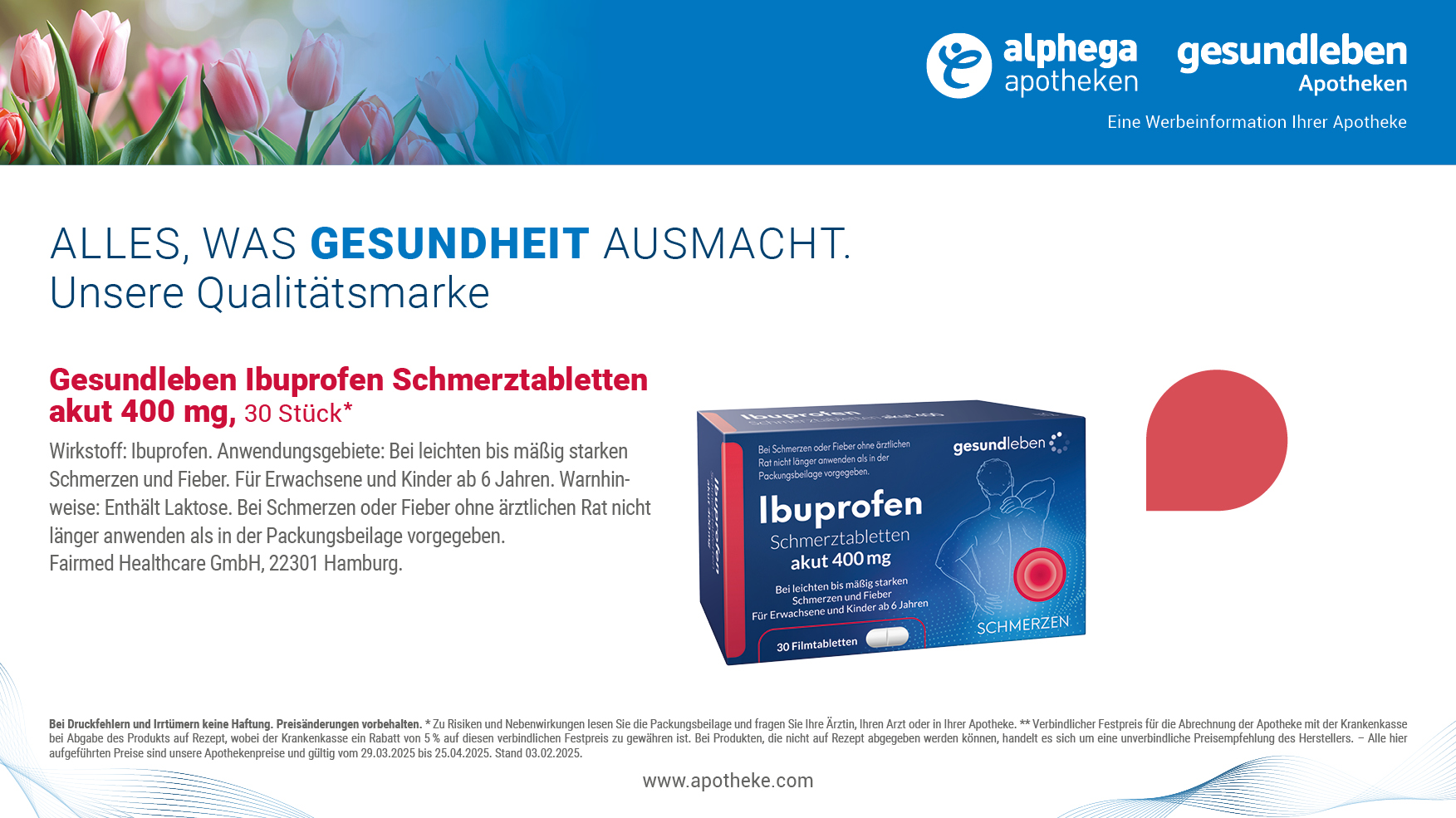 Unser
Preis
5,45 €
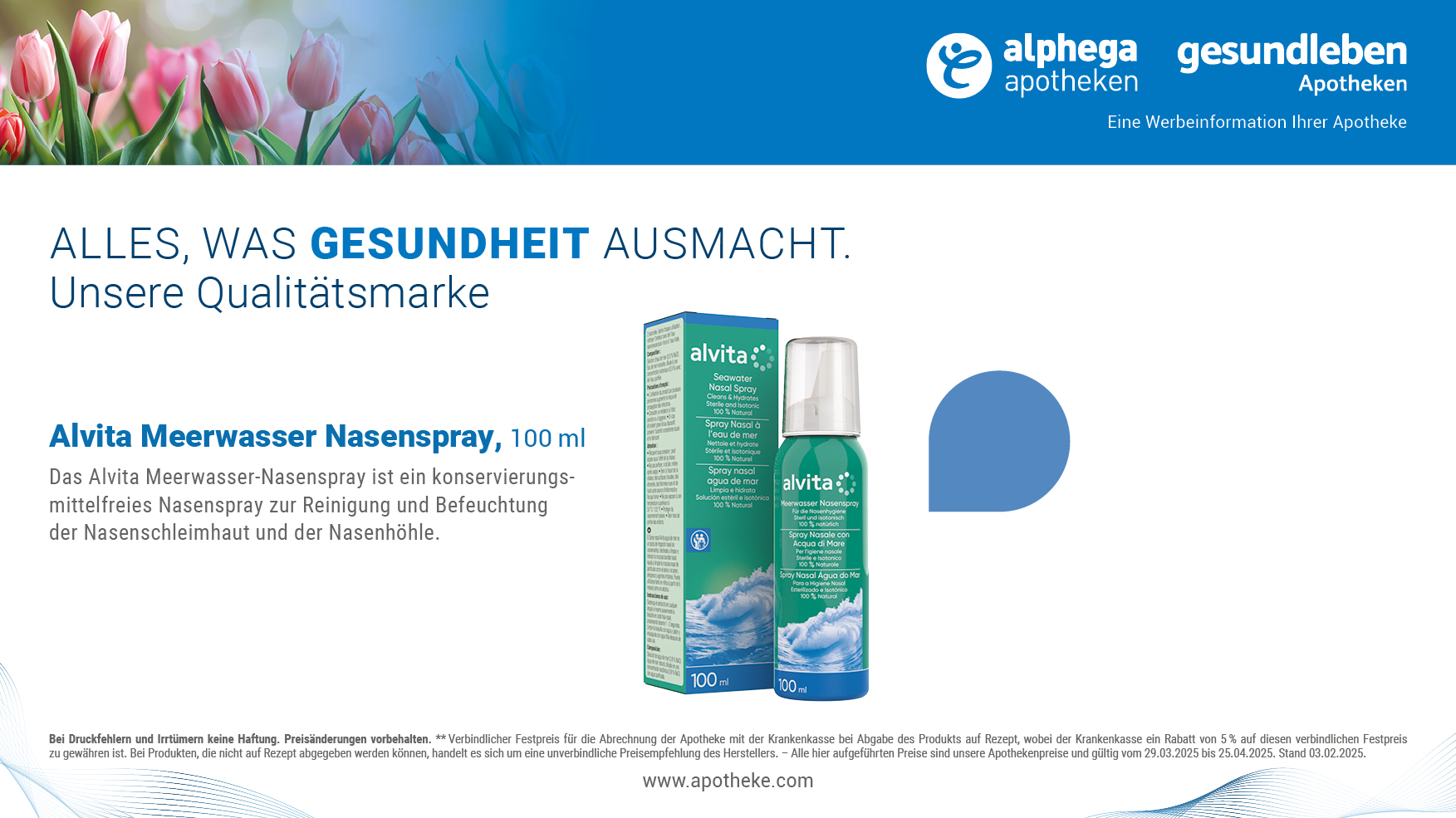 20%
sparen!
6,29 €
7,95 €**
62,90 € pro 1.000 ml
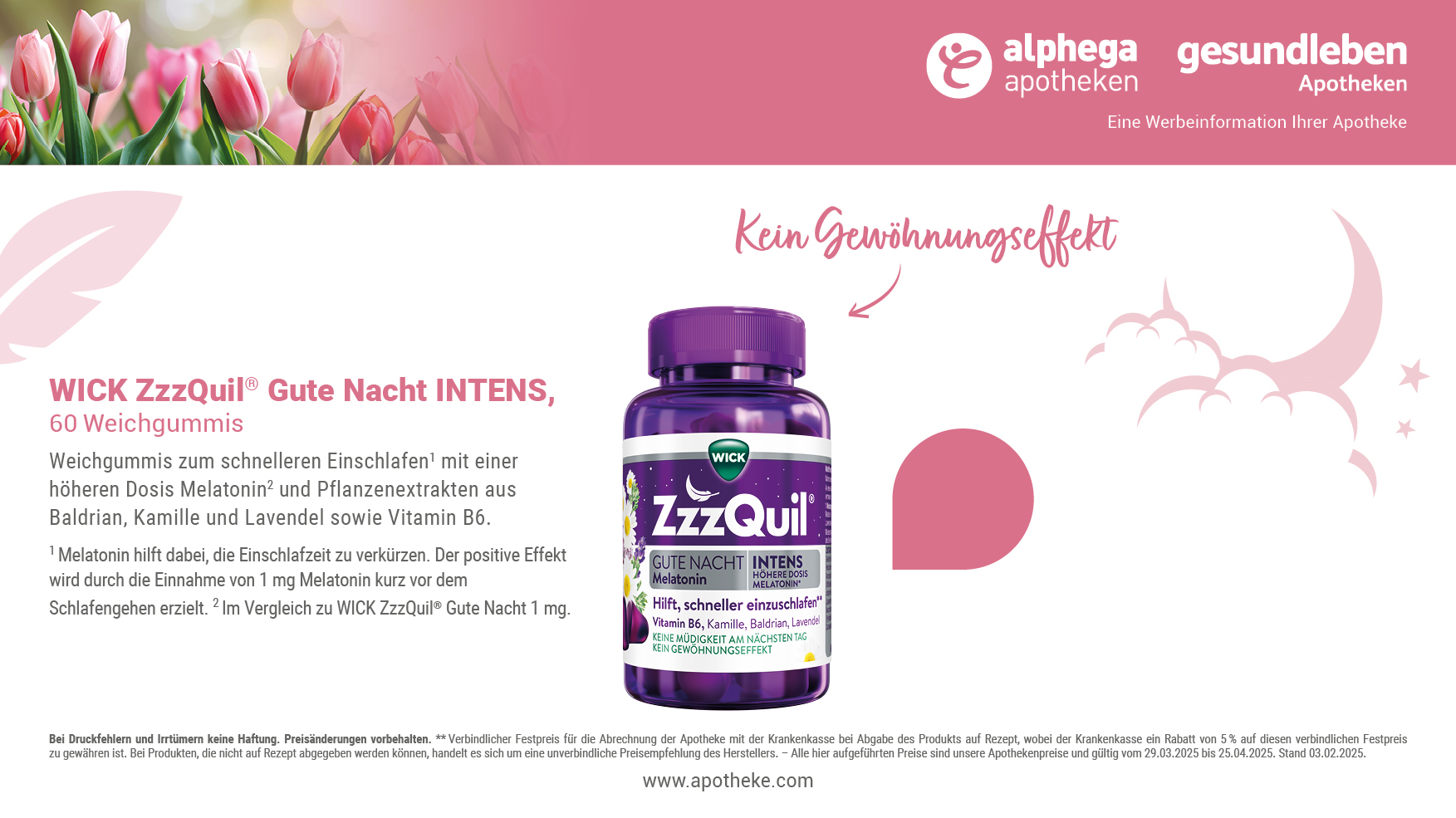 20%
sparen!
23,89 €
29,99 €**
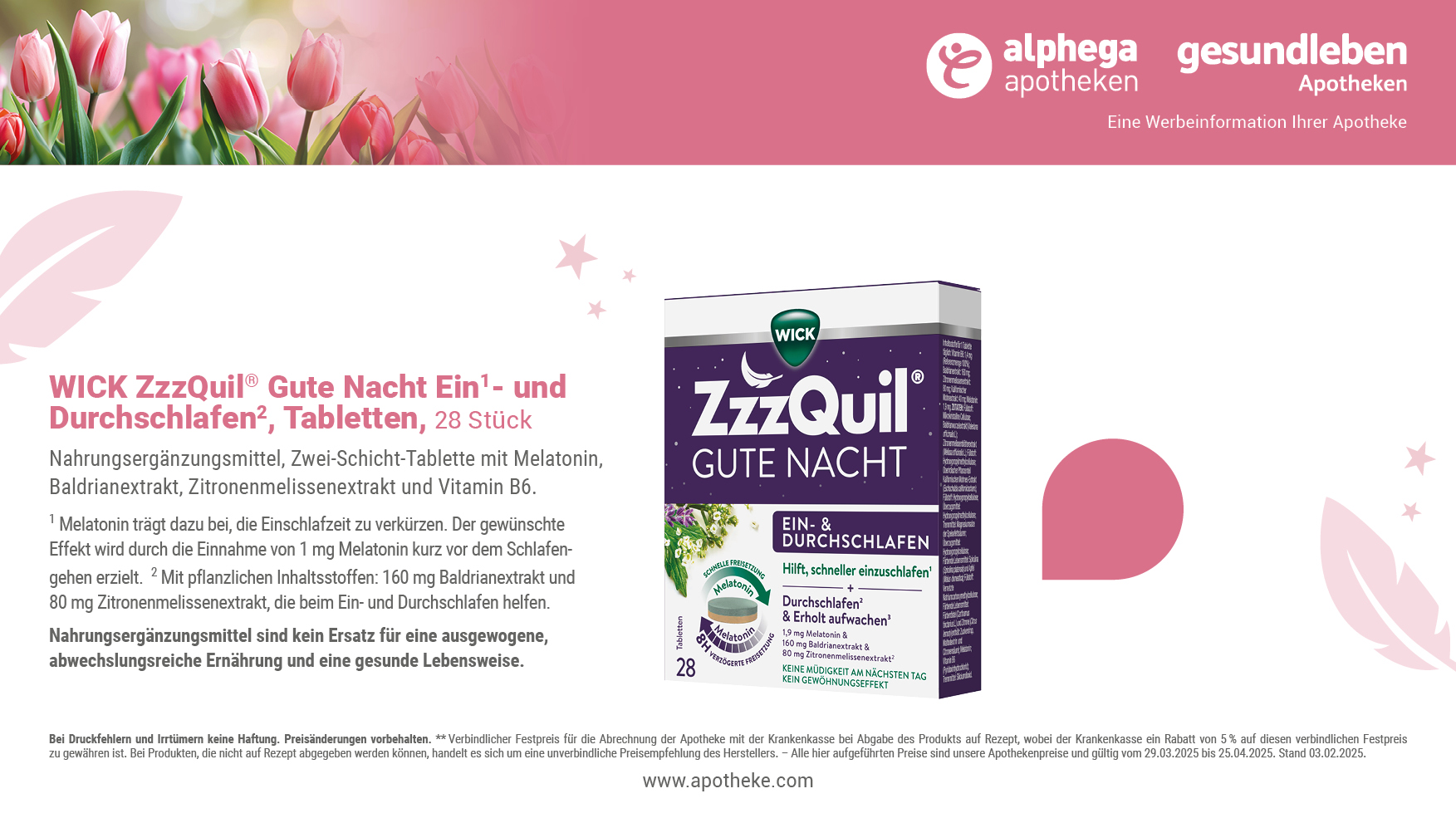 20%
sparen!
13,59 €
16,99 €**
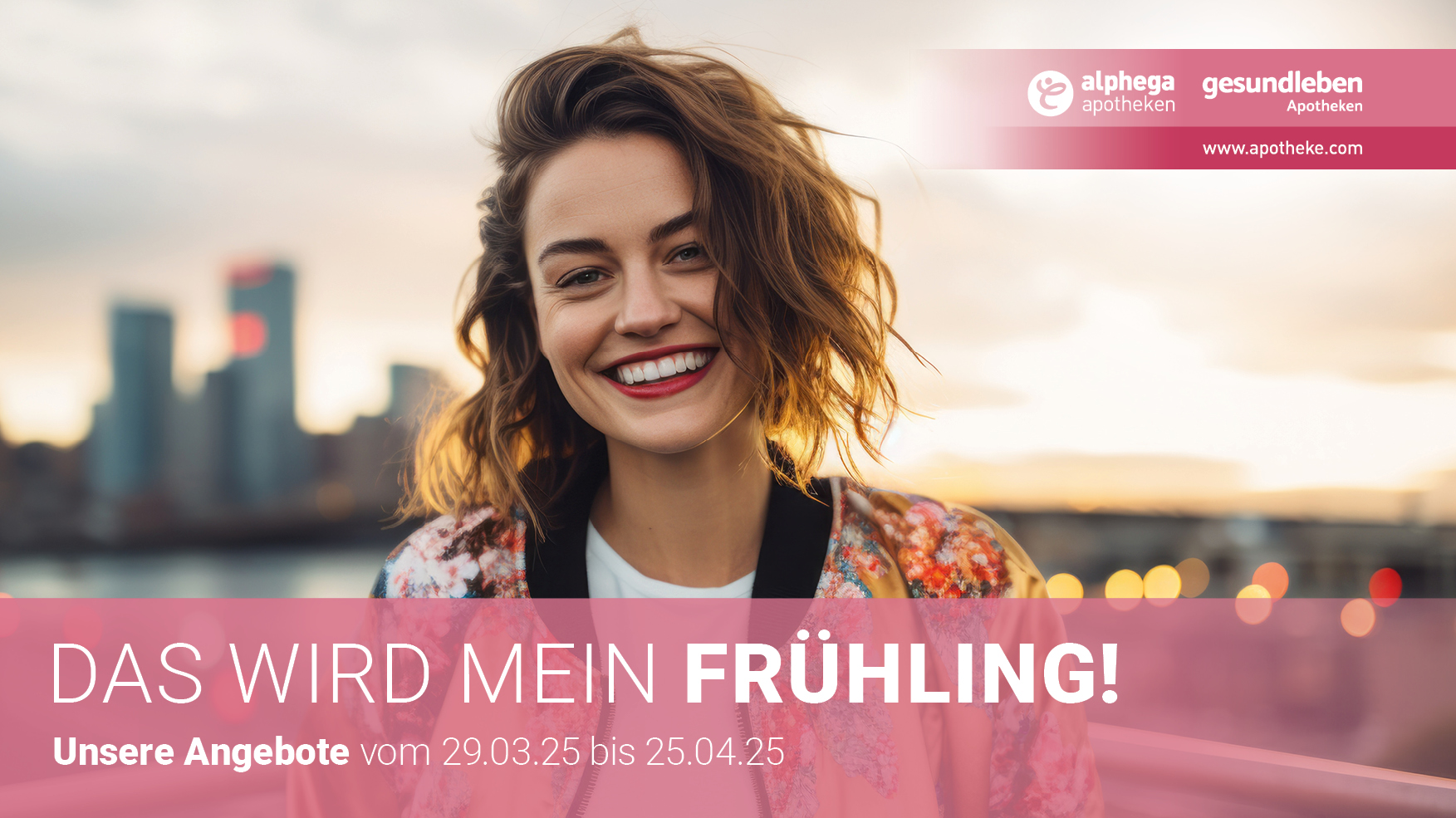 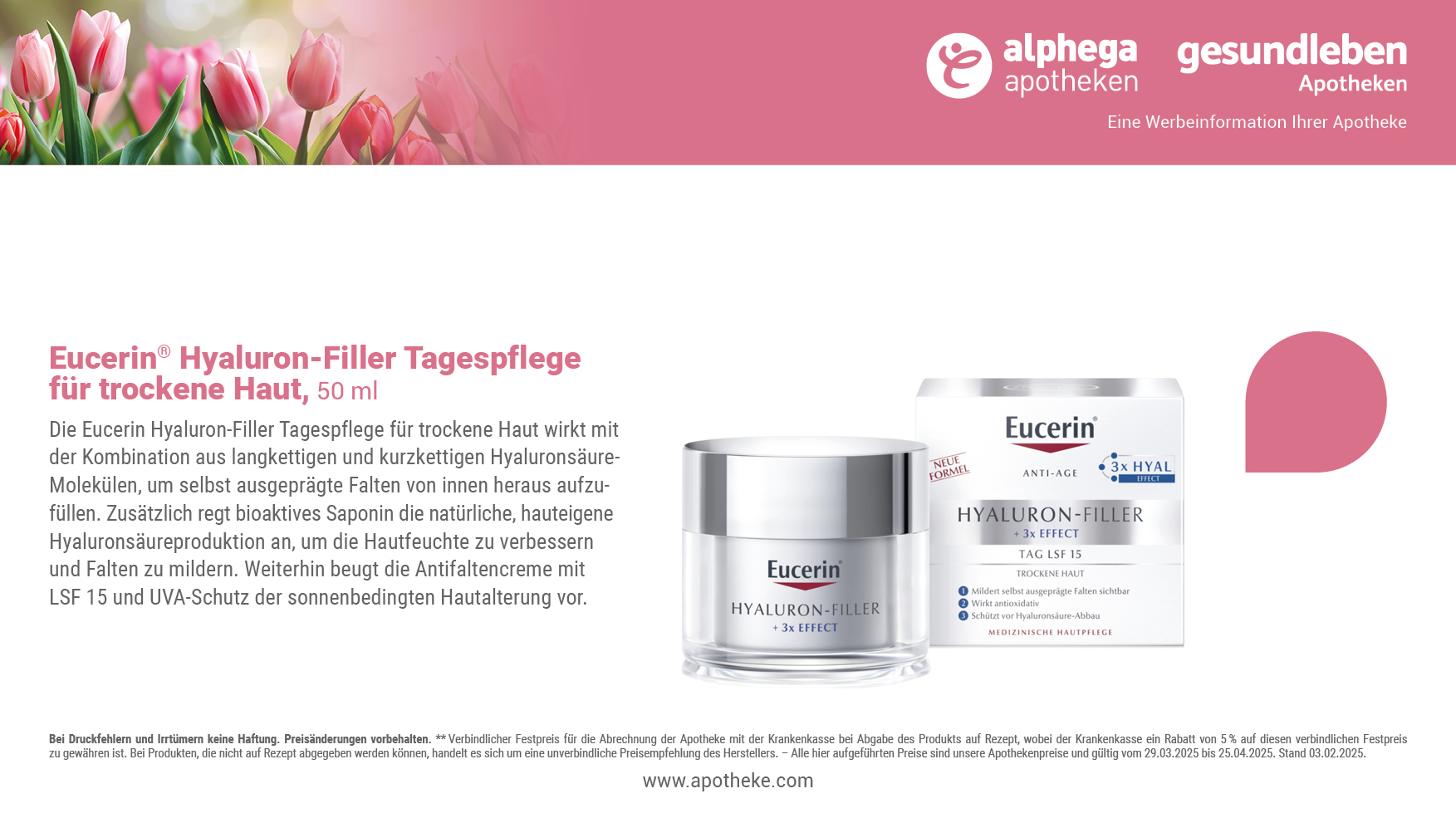 20%
sparen!
28,29 €
35,45 €**
565,80 € pro 1.000 ml
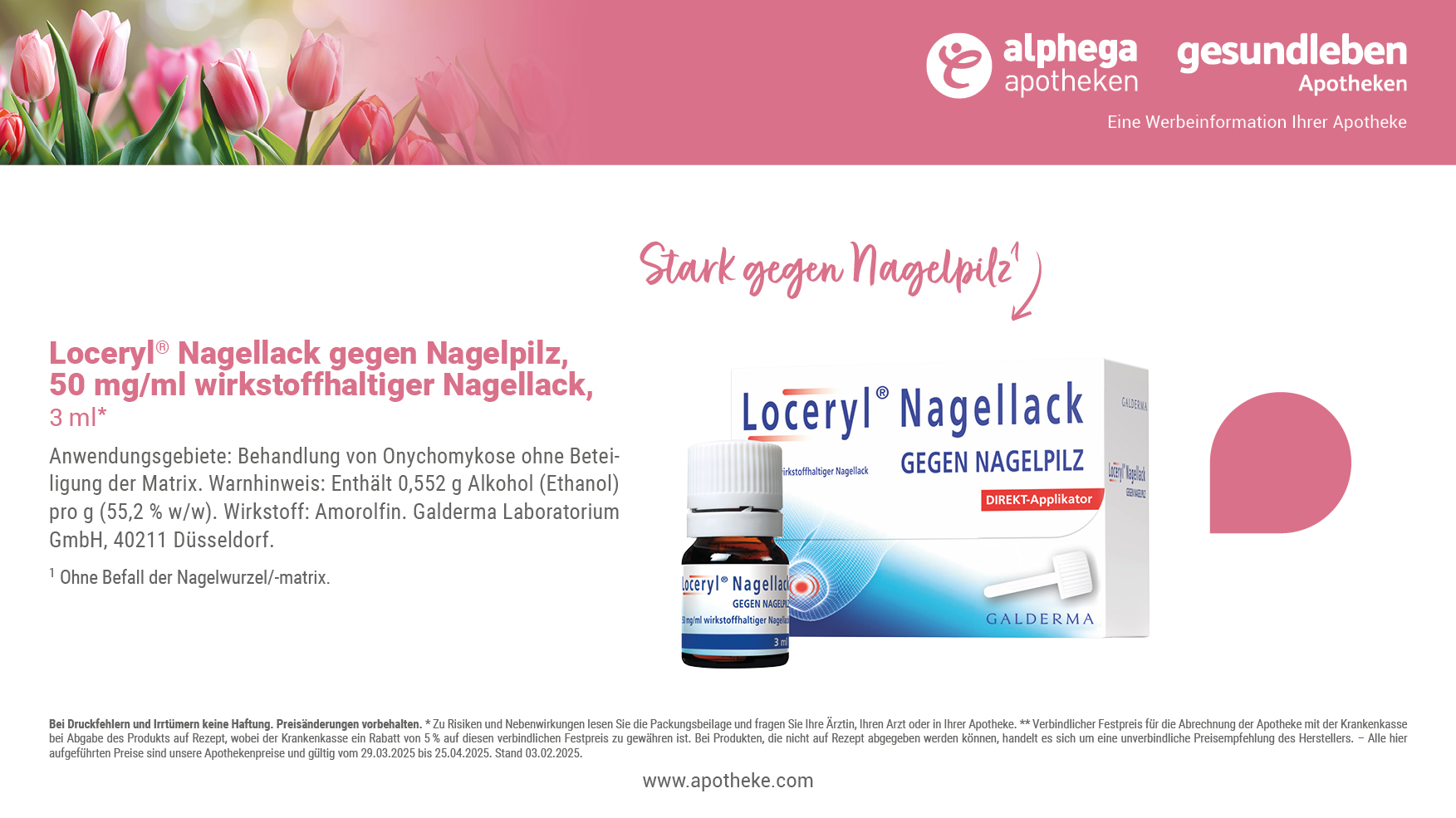 Unser
Preis
37,49 €
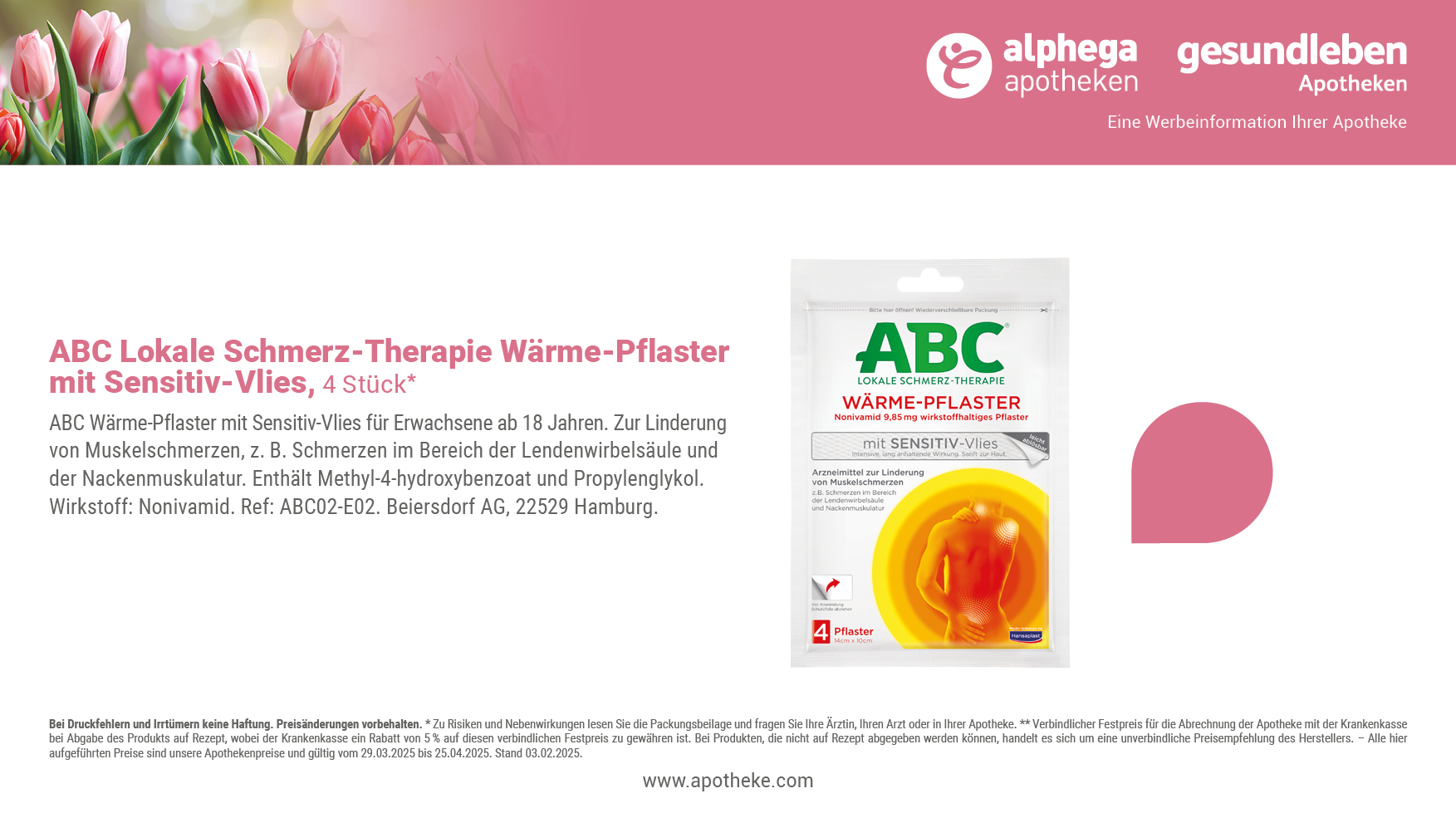 Unser
Preis
13,25 €
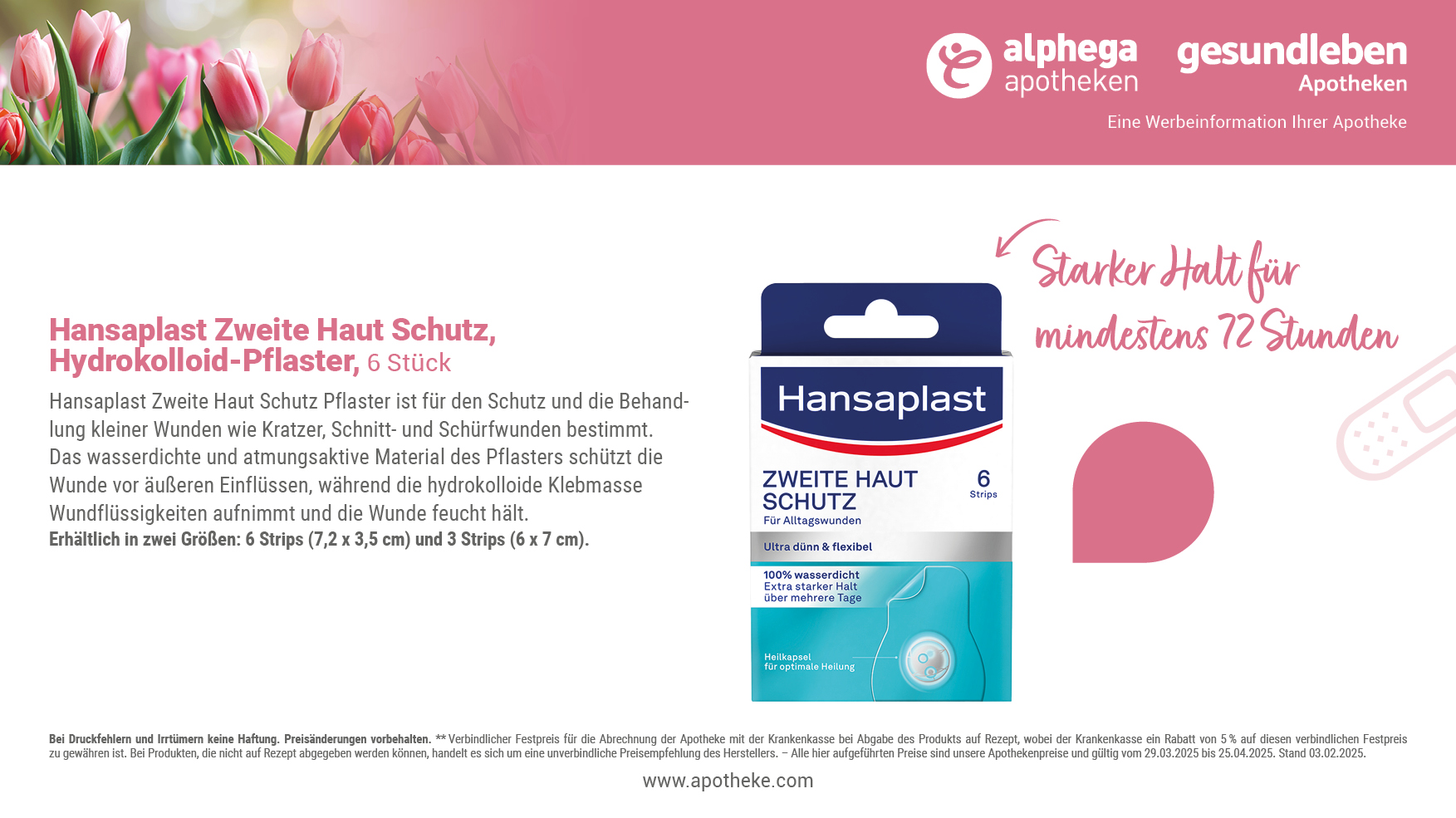 19%
sparen!
3,59 €
4,45 €**
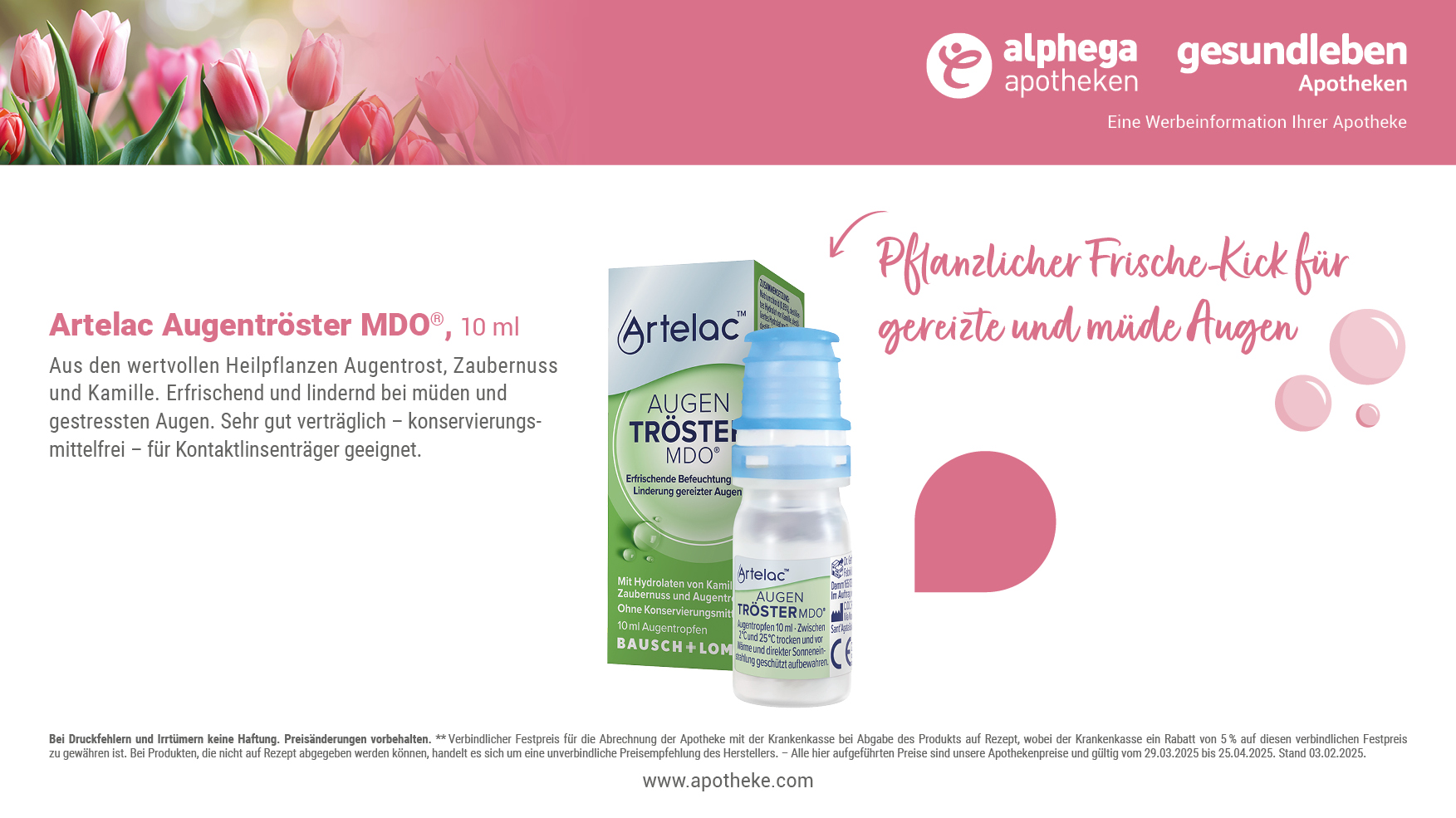 20%
sparen!
10,29 €
12,95 €**
1.029,00 € pro 1.000 ml
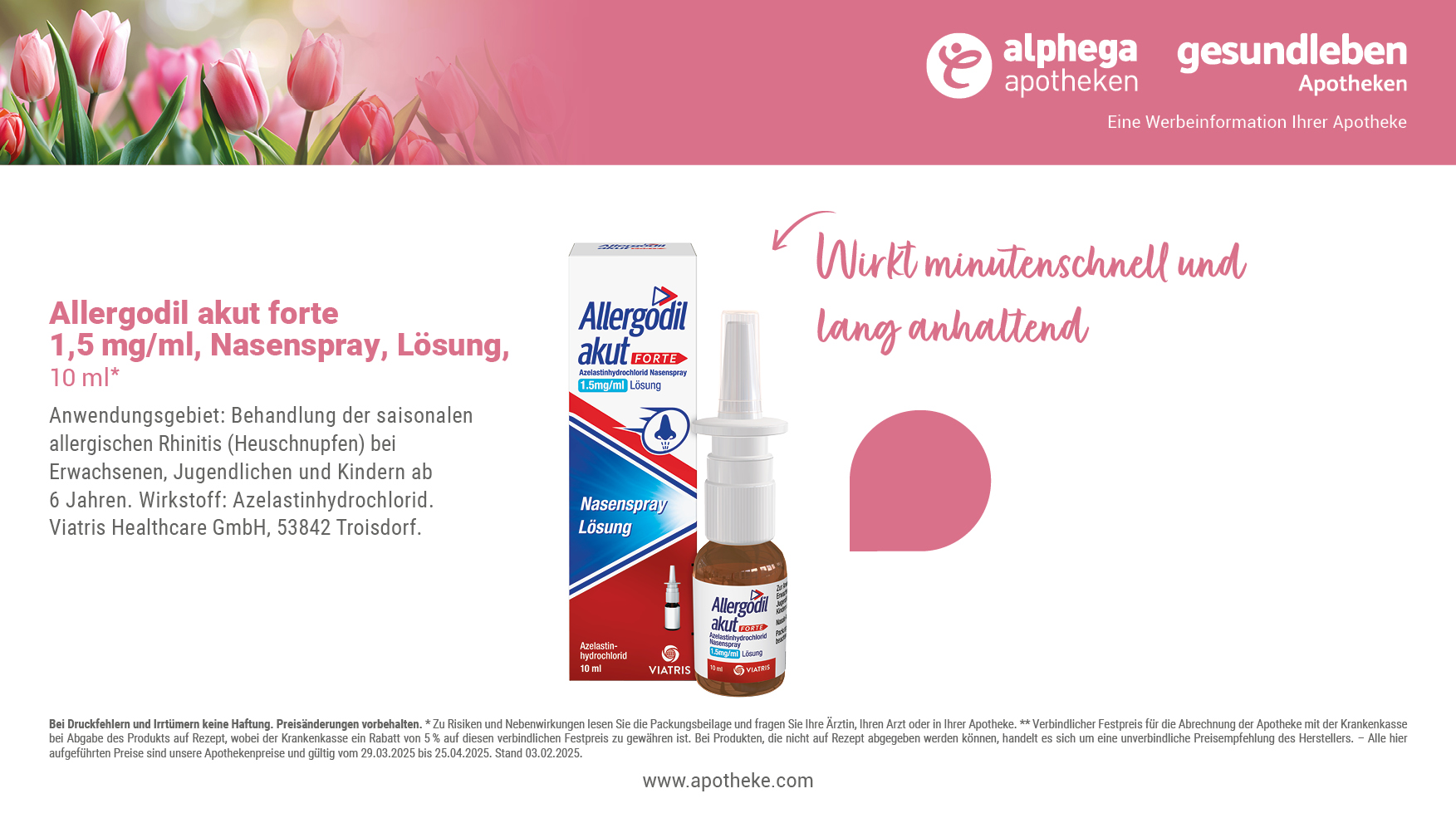 Unser
Preis
14,95 €
1.495,00 € pro 1.000 ml